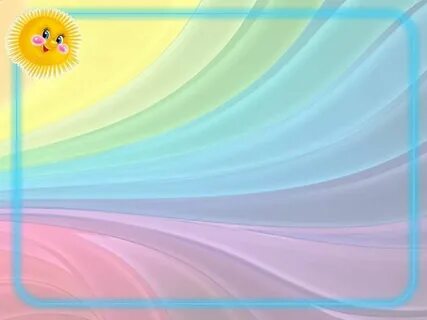 Консультационный пункт Мини-центра «Балауса» при КГУ «ОШ села Валиханово»
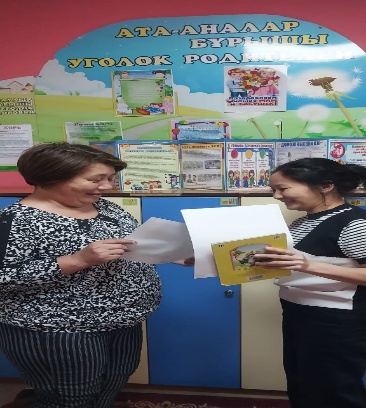 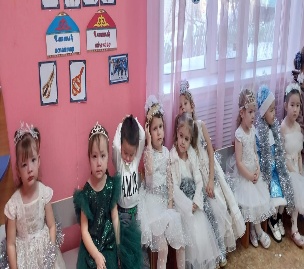 Консультационные пункты призваны оказывать психолого-педагогическую помощь родителям, у которых нет возможности регулярно общаться с педагогами и другими специалистами, работающими в ДОУ, помочь гармоничному развитию детей.
Цель создания консультативного пункта:
-  обеспечение единства и преемственности общественного и семейного воспитания;
-  поддержка всестороннего развития личности детей, не посещающих ДОУ. 
Основными принципами работы являются:
-  добровольность,
- компетентность;
- соблюдение педагогической этики;
- отношения родителей (законных представителей) воспитанников и специалистов консультативного пункта ДОУ строятся на основе сотрудничества и уважения к личности ребенка. 
Формы работы консультативного пункта:
– очные индивидуальные консультации для родителей (законных представителей);
– коррекционно-развивающие занятия с ребенком без родителей (законных представителей);
– добавлена новая форма работы  консультативного пункта – совместное «проживание» праздничных мероприятий.
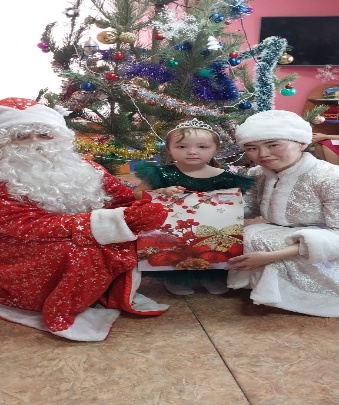 Совместное «проживание» праздничных мероприятий.
 (декабрь 2024)
«Капризы и упрямство детей»(консультация, октябрь 2024)
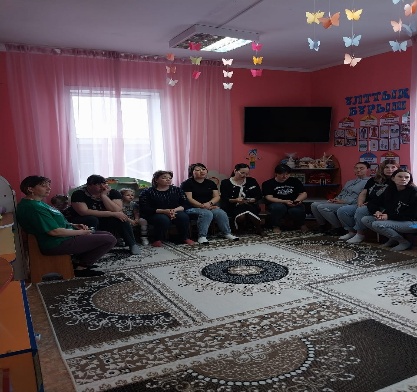 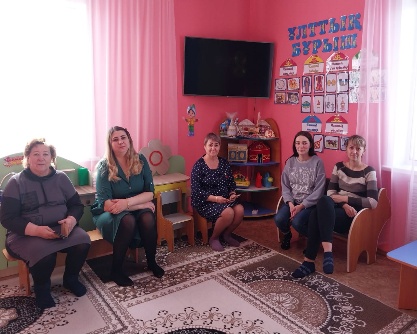 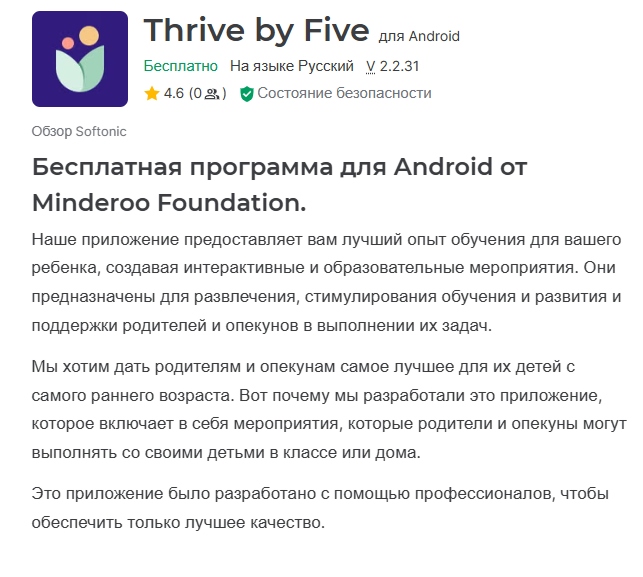 «Влияние семейного воспитания на развитие ребенка»
 (беседа,октябрь 2024г )
Знакомство педагогов и родителей с мобильным приложением «Успеть до 5»
«Как сохранить и укрепить здоровье ребенка»
 (беседа,сентябрь 2024г )